Урок №24
Расчет  неразветвленной электрической цепи переменного тока
Разработка  преподавателя электротехники Сибайского многопрофильного профессионального колледжа Девятовой ИМ [267-233-166]
Последовательное соединение активного сопротивления и индуктивности
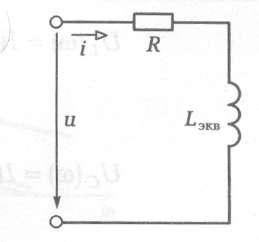 R=100  ом        L=0.2   Гн          U=120  В             I=?
XL=ωL=2π f L= 2*3.14*50*0.2= 62.8 Ом
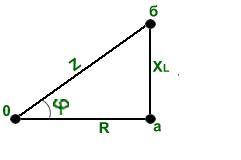 Z=√ R2 + XL2=√100*100 + 62.8*62.8=118.08
UR=I*R=1.014*100=101.6 В;                  UL=I*XL=1.016*62.8=63.8 В.
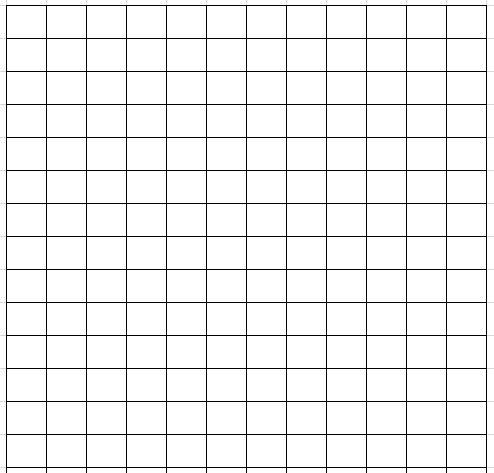 =arccos (63.8/119.7)=
=57.82º
UL
U
i=1.016 sin t
u=120 sin (t+57.82)
I
UR
Вывод:
Ток отстает от напряжения на 57,82º
Последовательное соединение активного сопротивления и емкости
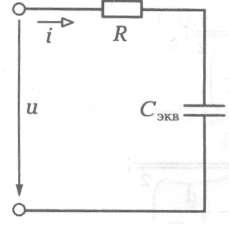 R=100  ом        С=20   мкф          U=120  В             I=?
XL=ωL=2π f L= 2*3.14*50*0.2= 62.8 Ом
Z=√ R2 + Xс2=√100*100 + 62.8*62.8=118.08
UR=I*R=0,64*100=64 В;                  UС=I*XС=0,64*159,23=101.9 В.
=arccos (101.9/120.3)=
=32.12º
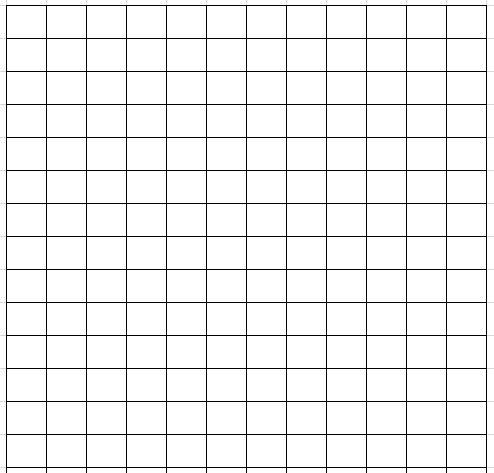 I
UR
i=0.64 sin t
u=120 sin (t-32.12)
U
UC
Вывод:
Ток опережает напряжение на 32,12º
Последовательное соединение активного сопротивления, индуктивности и емкости
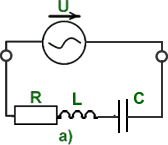 R=100  ом        L=0.2   Гн          U=120  В             С= 20 мкф           I=?
X= XL -Xс=159,23-62,8=96,43 Ом                          
Z = √ R2 + (XL - Xс)2 =  138,9 Ом
 
Im=Uc/z=120/138.9=0.86 A
Im=Uc/z=120/138.9=0.86 A


UR=I*R=0,86*100=86 В;      
UС=I*XС=0,86*159,23=136.9 В.  
UL=I*XL=0,86*62.8=54 В.
I
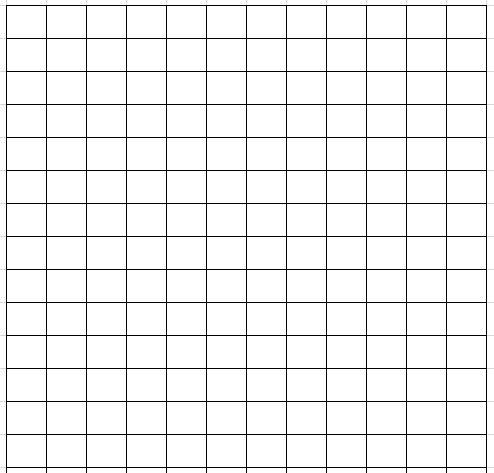 UR
UC
=arccos (82,9/119,45)=
=46,07º
U
i=0.64 sin t
u=120 sin (t-46,07)
UL
Вывод:
Ток опережает напряжение на 46º